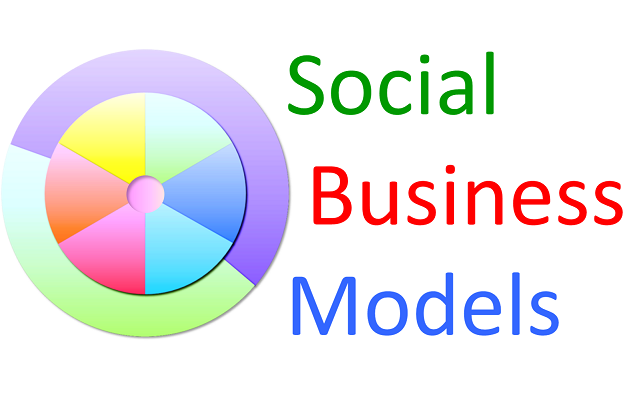 Webinaire pur les prestataires
Février 2016
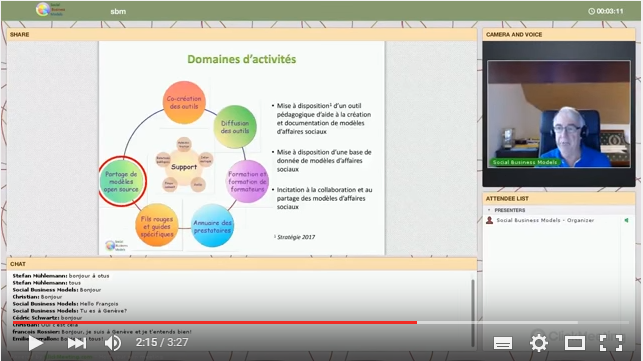 Thèmes de la présentation
Cadre méthodologique: canevas et fils rouges
Prestataires: conditions, fiche et recherche
Page d’un outil de Social Business Models
Liste des outils existant aujourd’hui
Questions et réponses
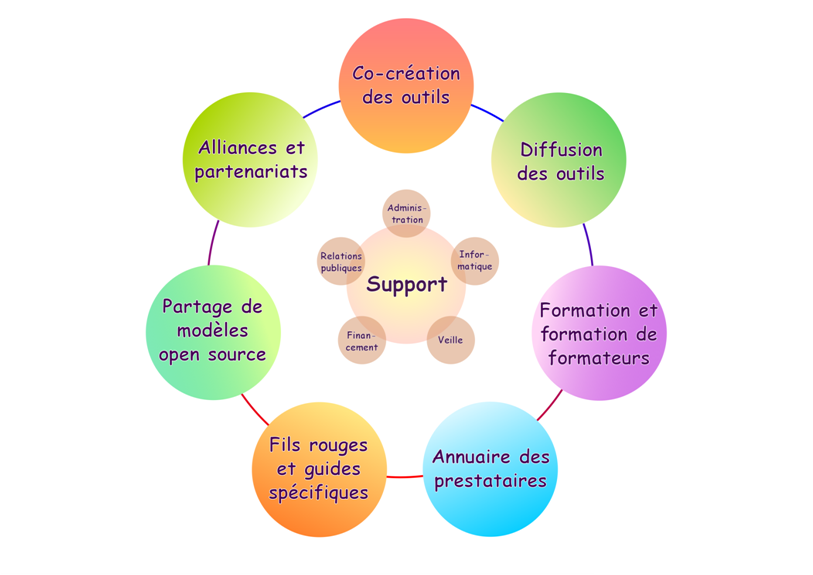 Méthodologie, outils et activités
?
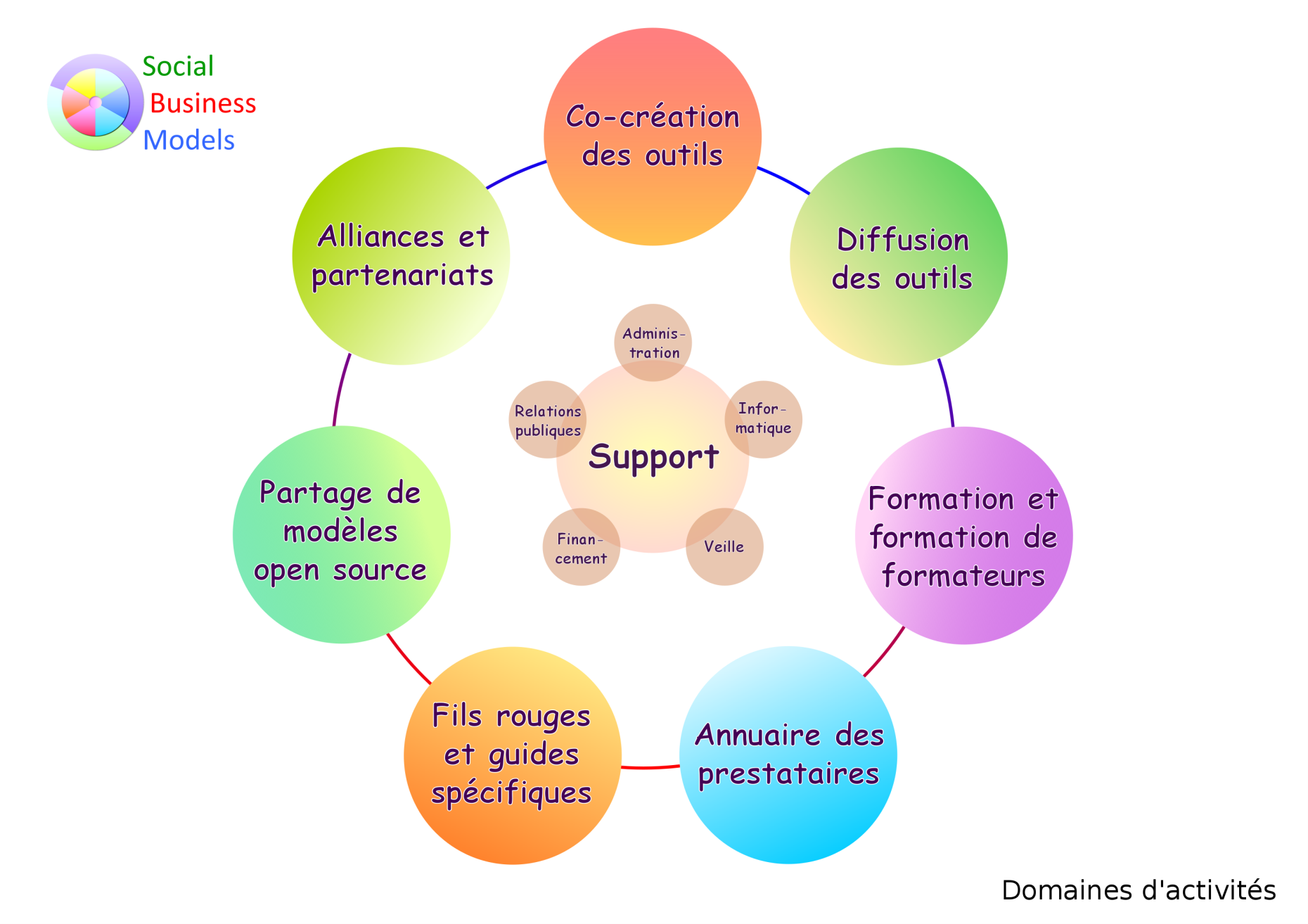 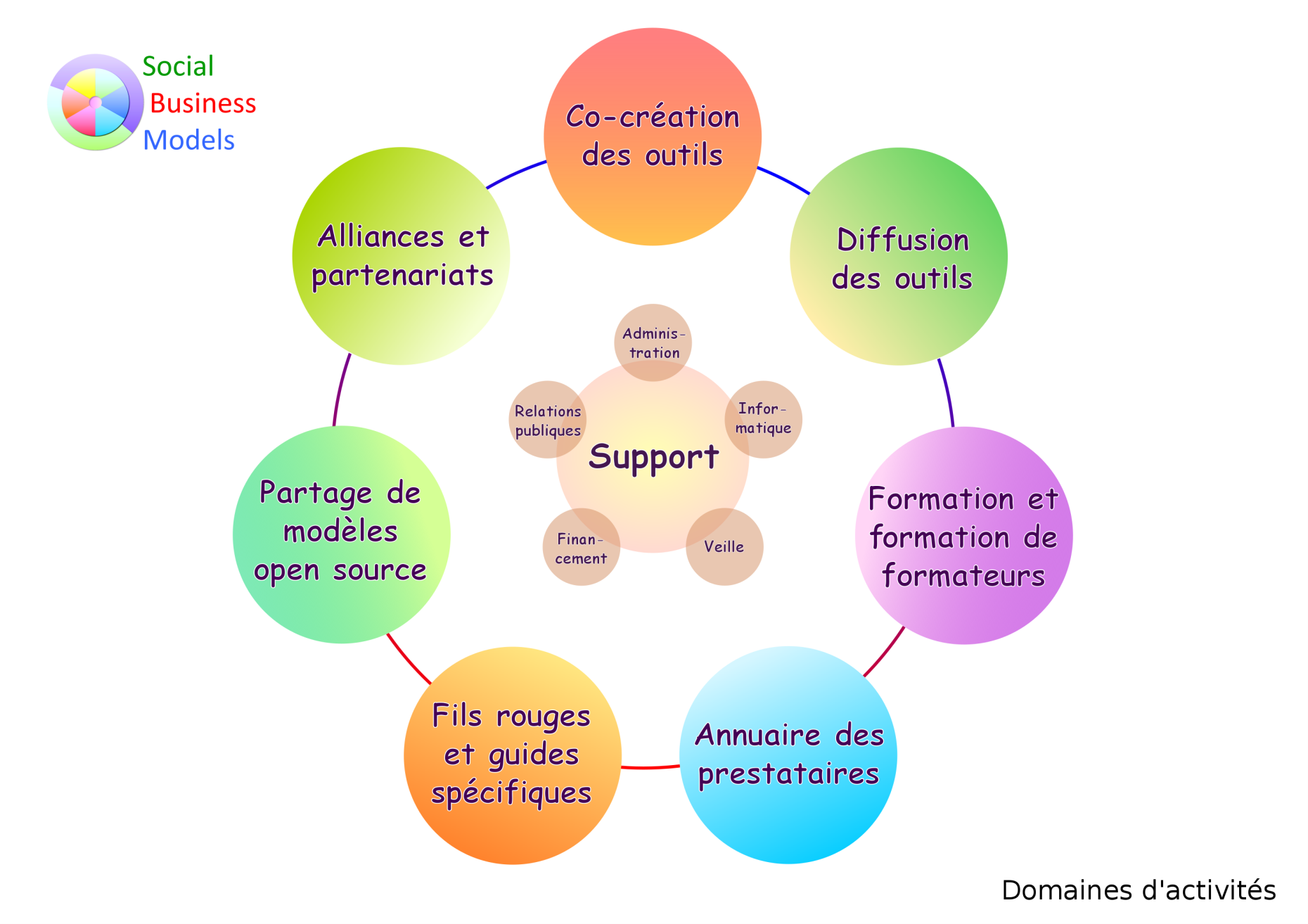 Approche méthodologique
Une approche systémique et une superposition de  4 canevas  + 1 central
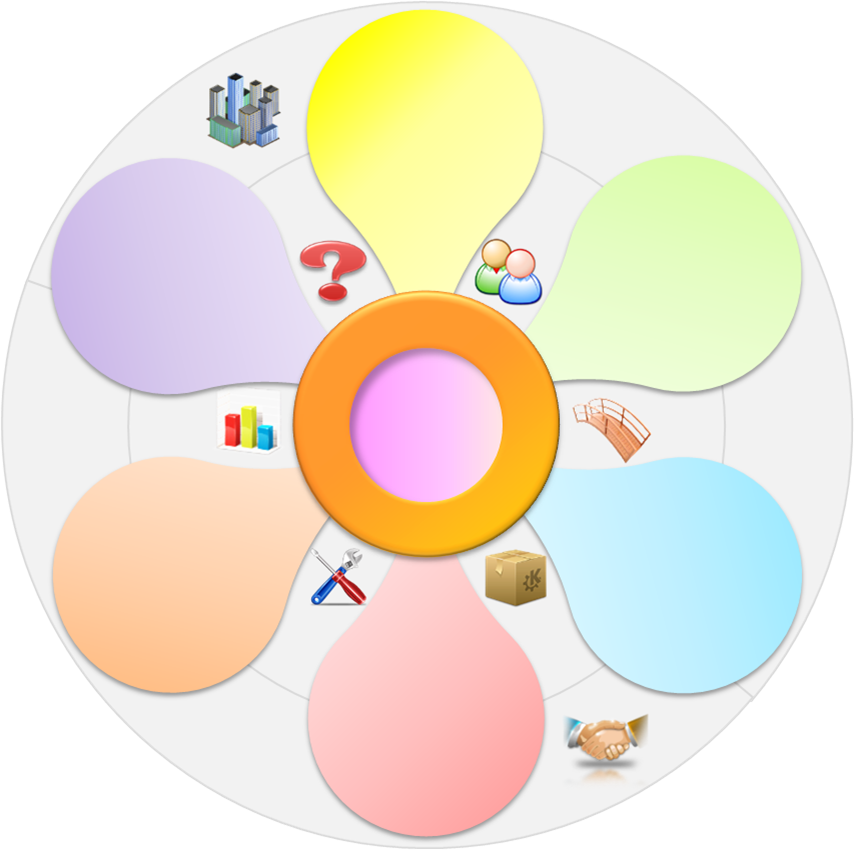 Modèle responsabilité«RSE»
RSE
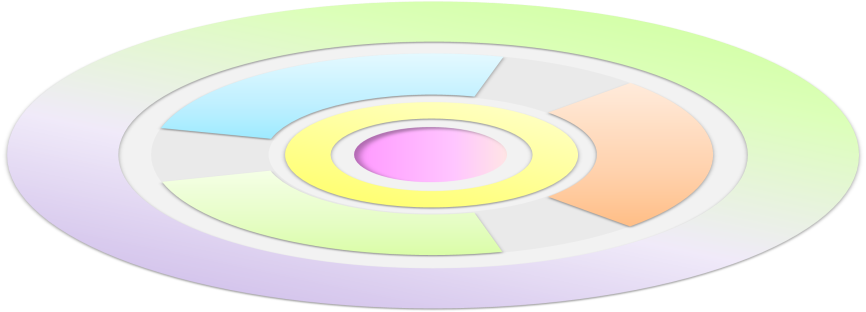 Valeurs
Modèle dynamique«vision»
Stratégie
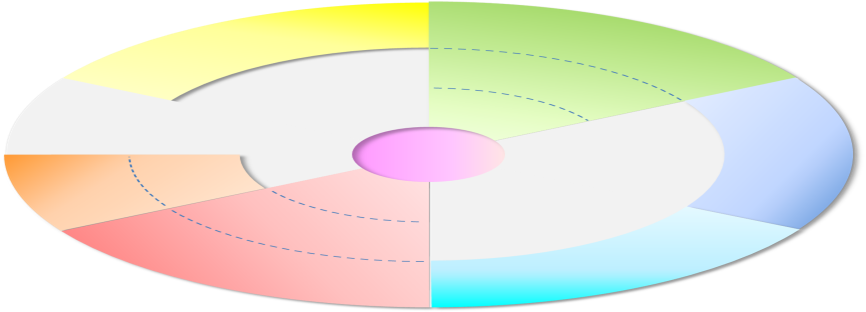 Valeurs
Modèle relationnel«gestion»
Gouvernance
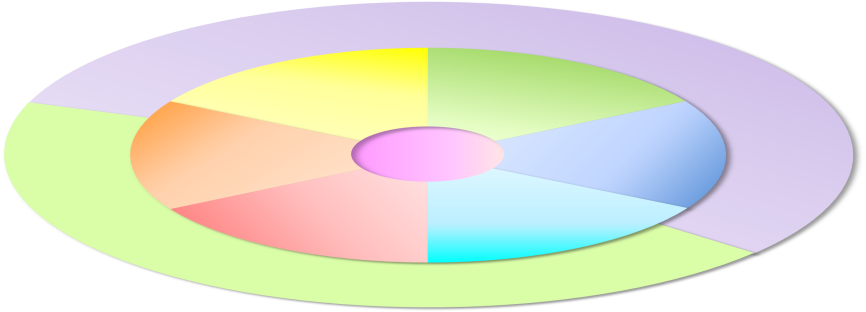 Valeurs
Modèle permanent«mission»
Modèle d’affaires
Servant d’épine dorsale pour les outils
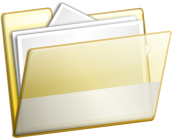 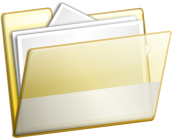 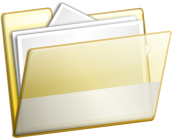 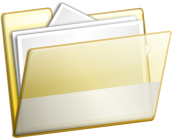 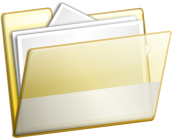 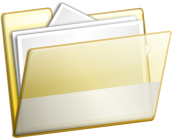 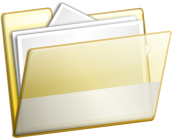 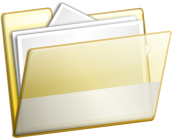 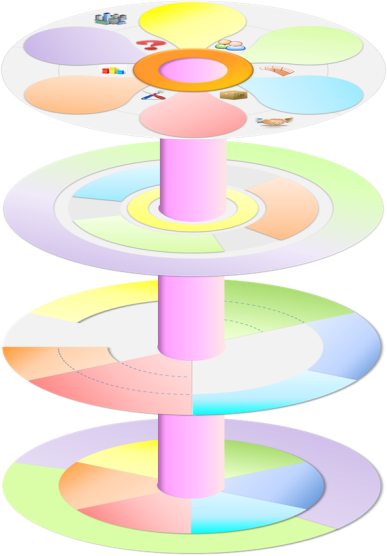 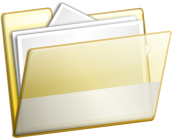 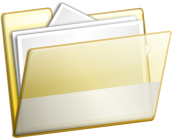 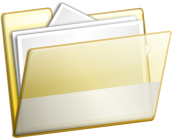 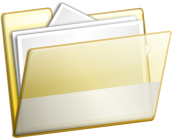 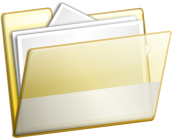 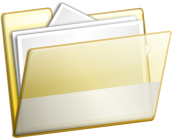 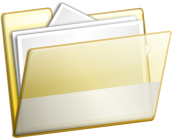 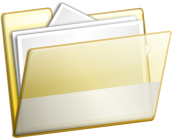 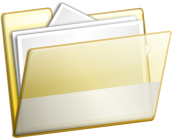 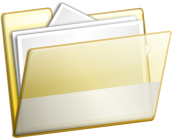 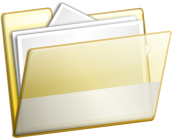 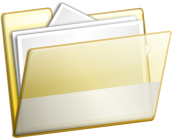 Chaque canevas étant constitué de blocs
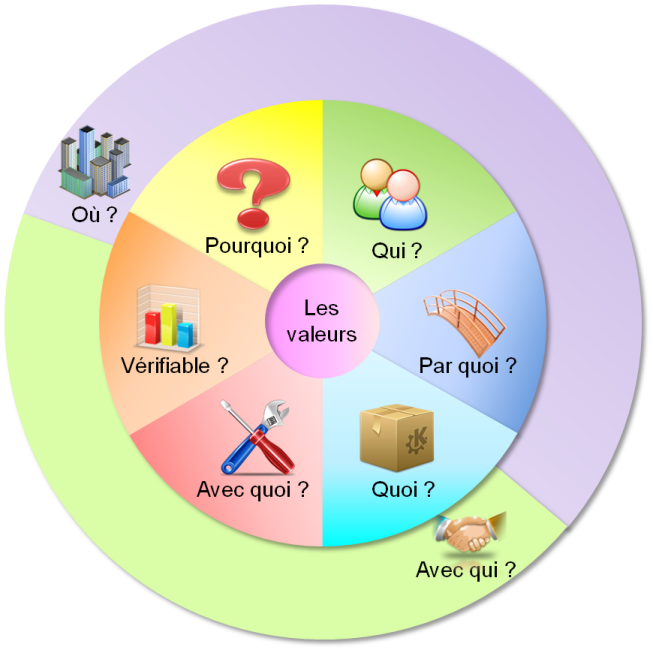 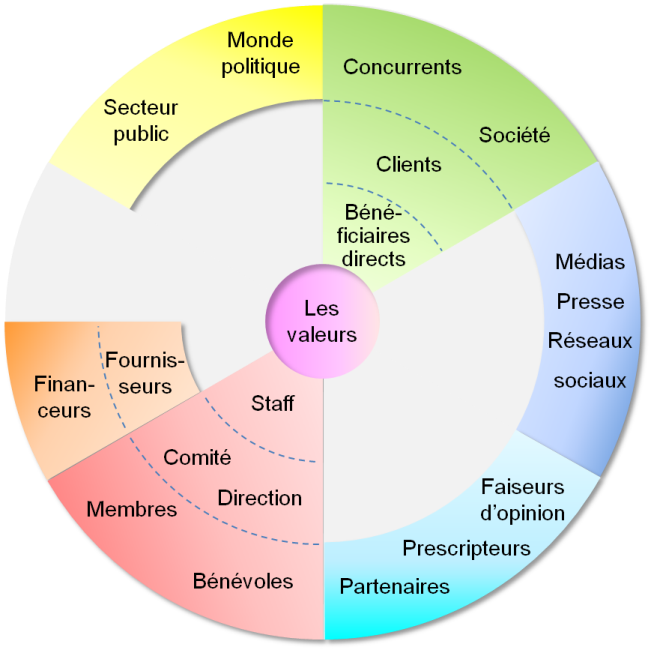 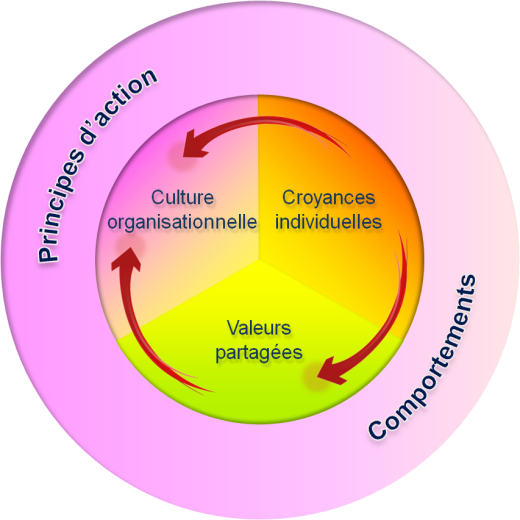 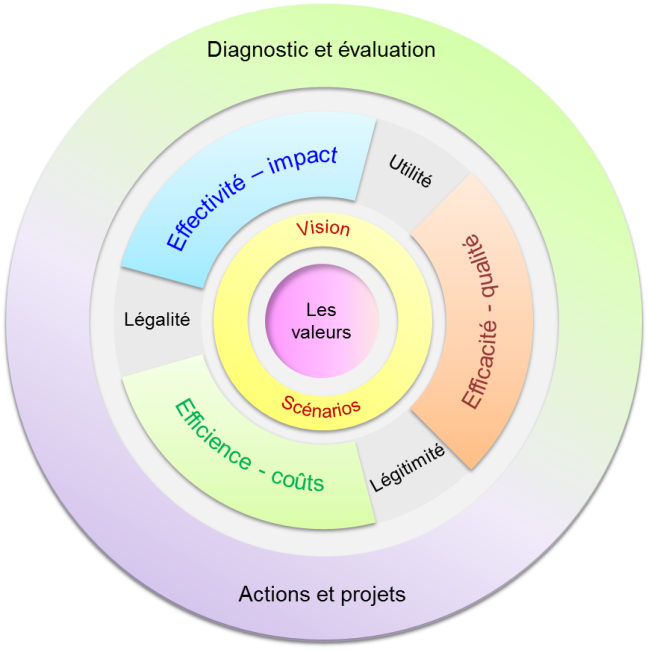 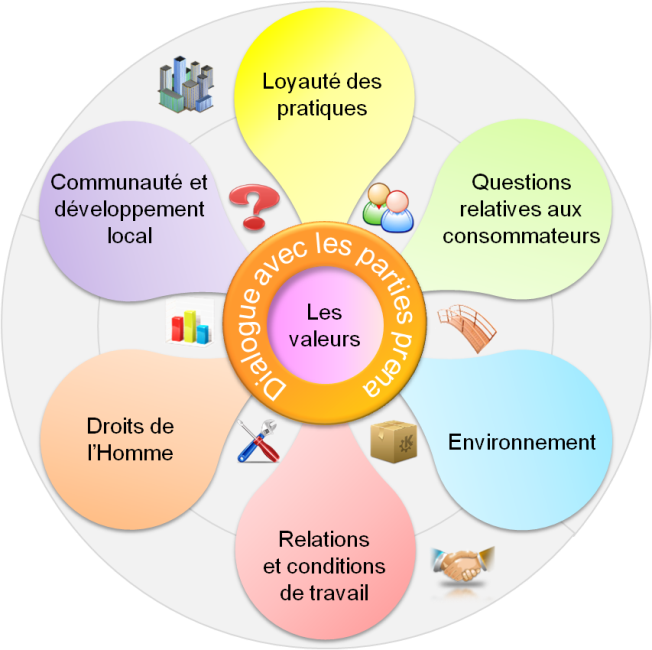 Les valeurs: carburant et cohérence
Les croyances: Vrai ou faux(la foi)
Transformés en règles et bonnes pratiques
(la cohérence)
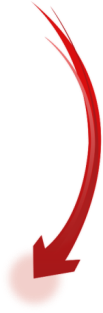 Principes d’action
Culture organisationnelle
Croyances individuelles
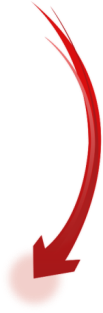 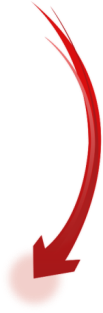 En se mélangeant avec l’histoire…
(l’ADN de l’organisation)
Comportements
Valeurs partagées
Les valeurs partagées: Bien ou mal
(la morale)
Influencent les comportements individuels
(codes de conduite, d’éthique)
Les questions du modèle d’affaires
Besoins
Quels sont les besoins, problèmes et opportunités que l’organisation va résoudre?
Contexte
Dans quel contexte l’organisation est immergée?
Bénéficiaires
Qui sont les usagers, clients et bénéficiaires de l’organisation?
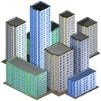 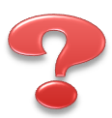 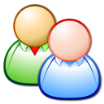 Canaux
Comment les prestations seront-elles communiquées et livrées?
Où ?
Les valeurs
Pourquoi ?
Qui ?
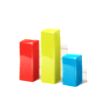 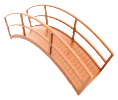 Vérifiable ?
Par quoi ?
Résultats et impact
Comment vérifier que l’organisation répond correctement aux besoins?
Prestations
Quelles sont les prestations, produits et services de l’organisation?
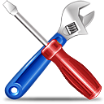 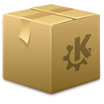 Avec quoi ?
Quoi ?
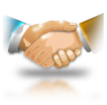 Ressources
Avec quelles personnes et ressources l’organisation peut-elle produire ses prestations ?
Soutien
Quelles sont les différentes parties prenantes qui peuvent soutenir l’organisation?
Avec qui ?
La gouvernance projetée sur le modèle d’affaires
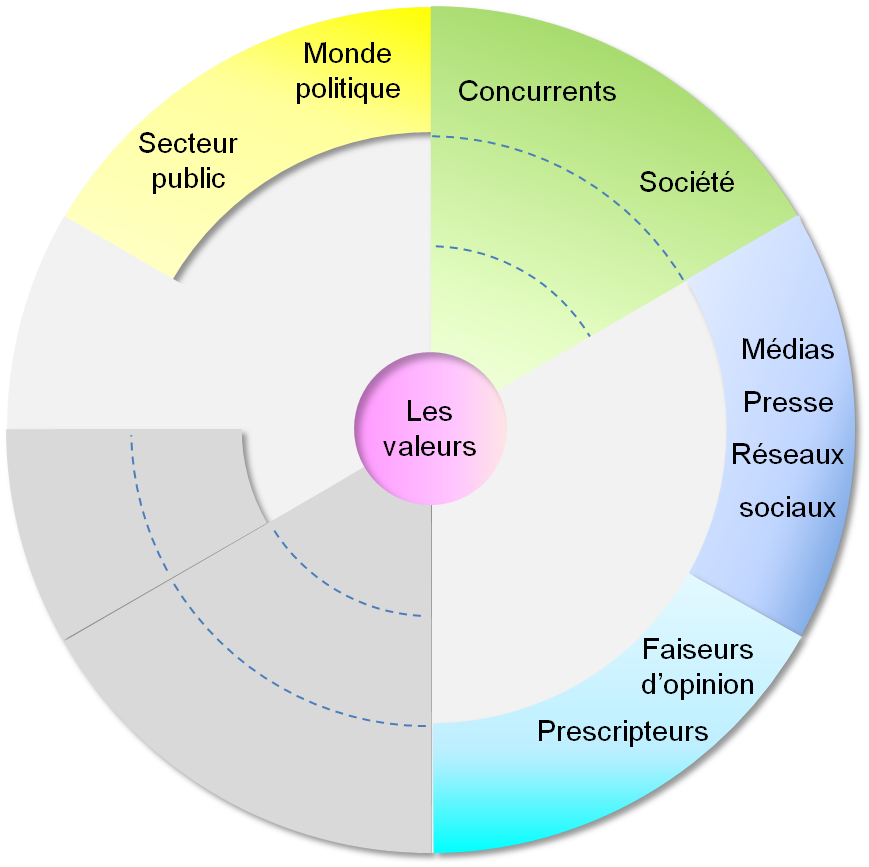 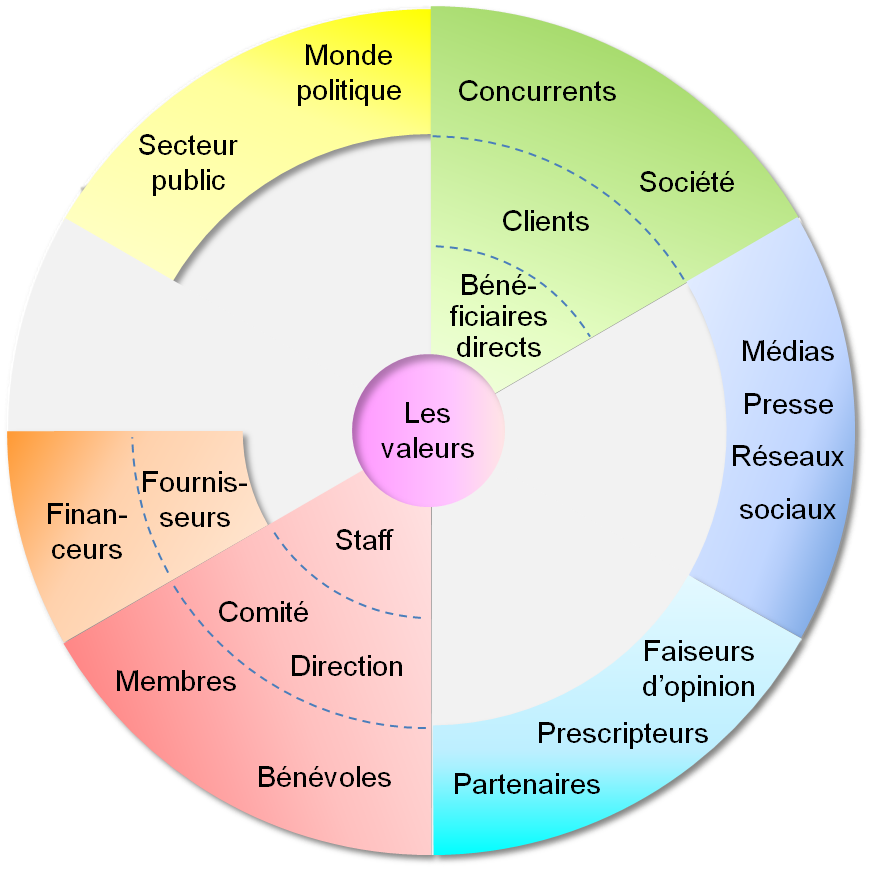 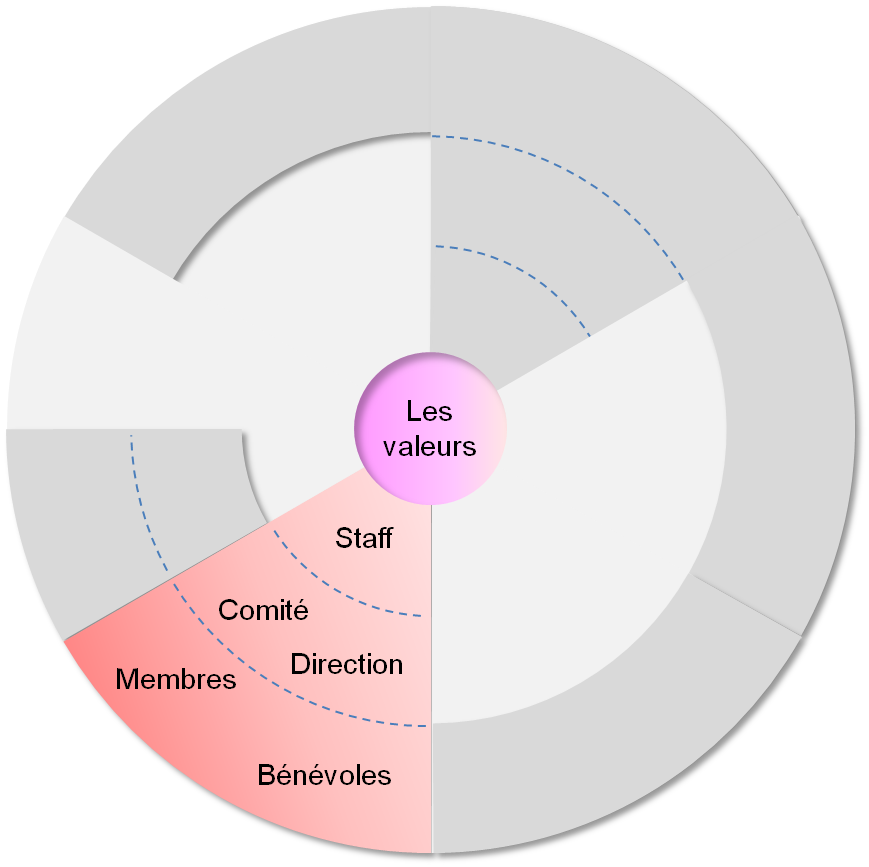 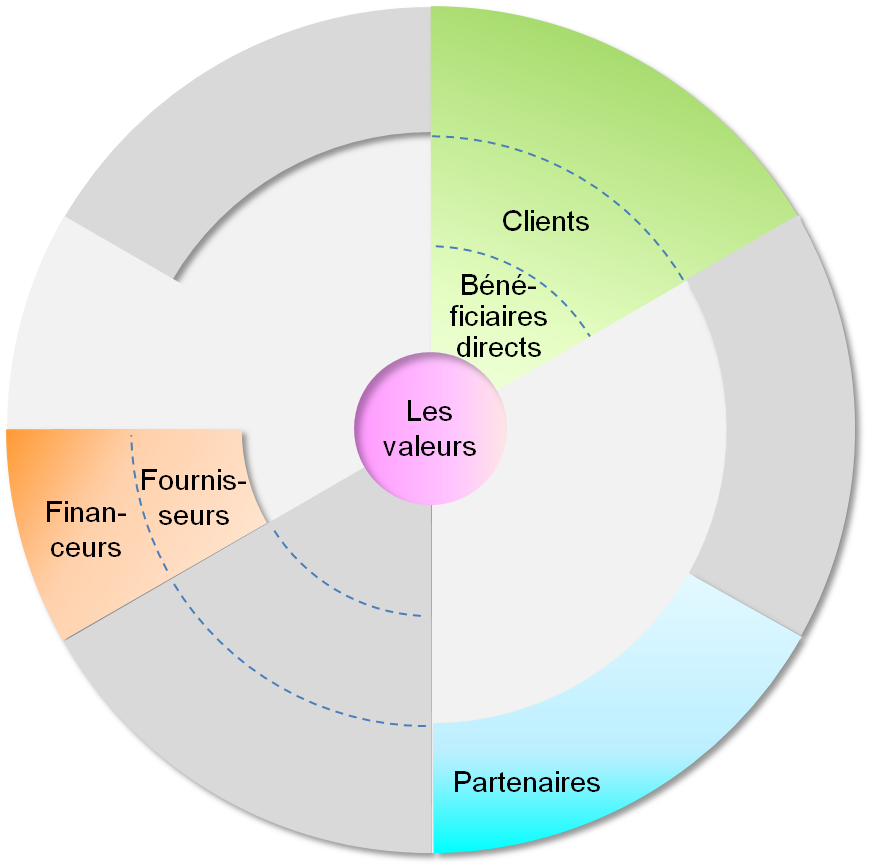 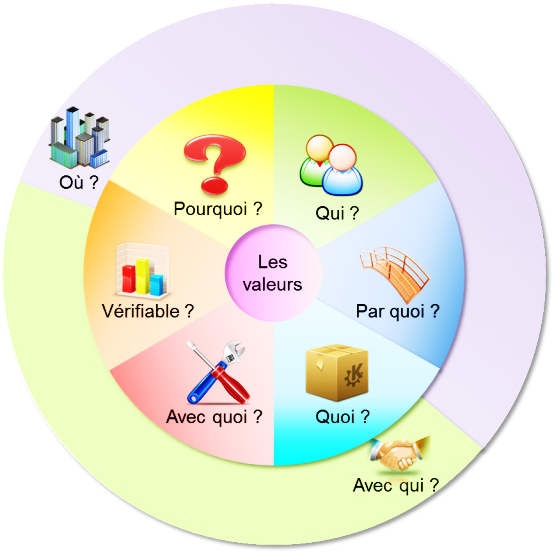 Gouvernance de frontière
Pouvant avoir une forte influence sur les décisions
Gouvernance interne
Aussi appelée « gouvernance corporative »
Gouvernance externe
Influence modérée sur les décisions, mais non négligeable
Futur, stratégie et projets
La vision est une projection de l’organisation et de son contexte, dans un futur lointain (10 à 20 ans)
Diagnostic et évaluation
Diagnostic et évaluation
Le diagnostic et l’évaluation du passé et du présent nous donnent le point de départ
La vision du futur est construite sur des hypothèses et des suppositions
On peut les regrouper et en créer divers scénarios
Utilité
Effectivité – impact
Vision
Scénarios
Efficacité - qualité
Légalité
Efficience - coûts
Légitimité
On transforme ensuite la stratégie en objectifs, plans d’actions, projets, échéanciers, budgets, etc.
C’est en fonction des forces, faiblesses, facteurs clés de succès, opportunités, menaces et risques, internes ou du contexte que l’on va choisir sa stratégie…
Actions et projets
Avec un chapeau de RSE – responsabilité sociétale
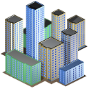 Loyauté despratiques
Communauté et
développement
local
Questions
relatives aux
consommateurs
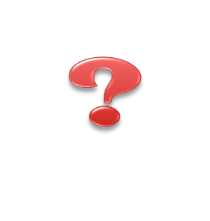 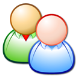 Dialogue avec les parties prenantes
Les valeurs
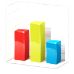 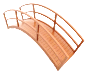 Droits del’Homme
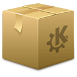 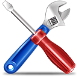 Environnement
Relationset conditionsde travail
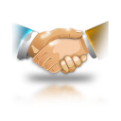 Et avec des « fils rouges »pour le cycle de vie des organisations!
Maturation
Conception
Curiosité
Implantation
Décollage
Envol
Phase de lancement des opérations jusqu’à l’atteinte du point d’équilibre
Phase de croissanceaprès le dépassementdu point d’équilibre
Phase de mise en place de tout ce qui est néces-saire pour lancer les opérations
Phase de réflexion et de transformation d’une idée en modèle d’affaires
Phase d’observation de problèmes et opportunités, jusqu’à la formulation de la réponse (idée)
Phase d’observation et de découverte du monde entrepre-neurial
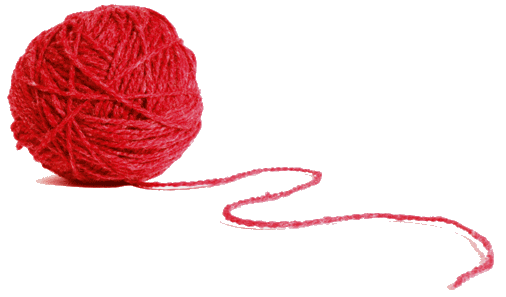 Quelques mois
De 1 à 3 mois
De 6 mois à 2 ans
Durée variable
Après 2 à 3 ans
La page d’un outil
Pour publier sur les réseaux sociaux
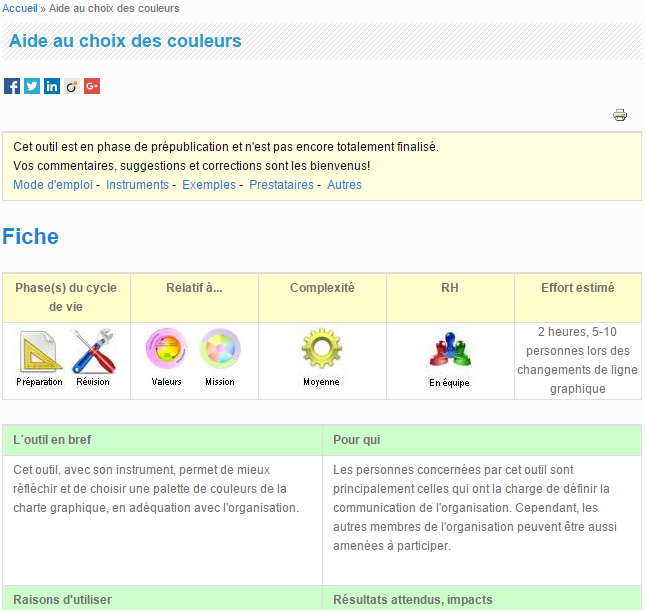 Indication de l’état de l’outil et menu
Indications sur le positionnement et l’utilisation de l’outil
Fiche résumée de l’outil
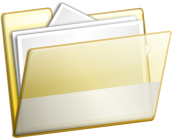 La page d’un outil
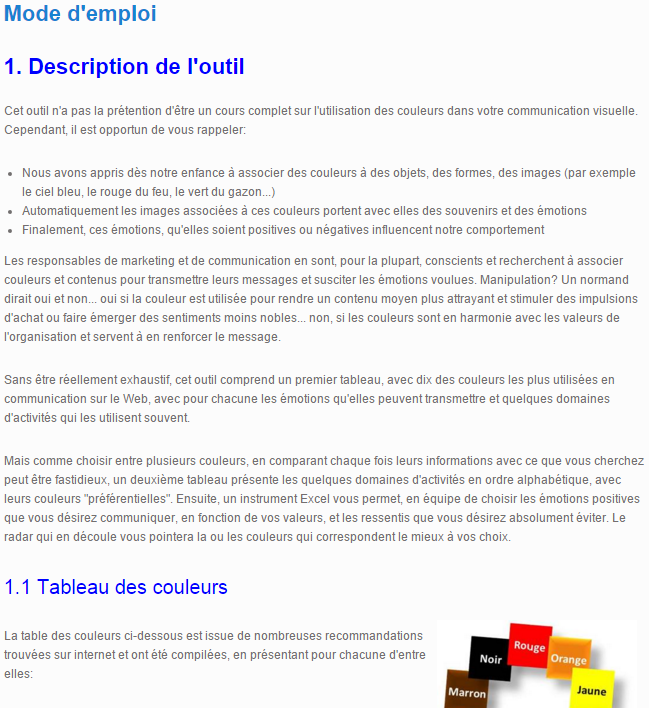 Contenu descriptif de l’outil
Mise en pratique de l’outil
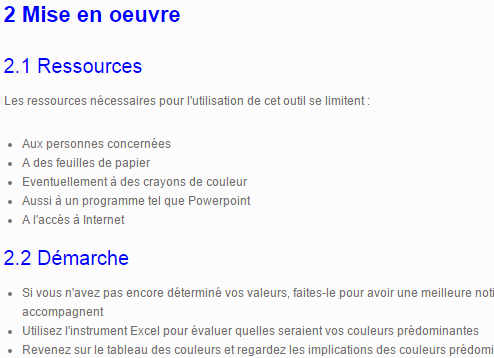 La page d’un outil
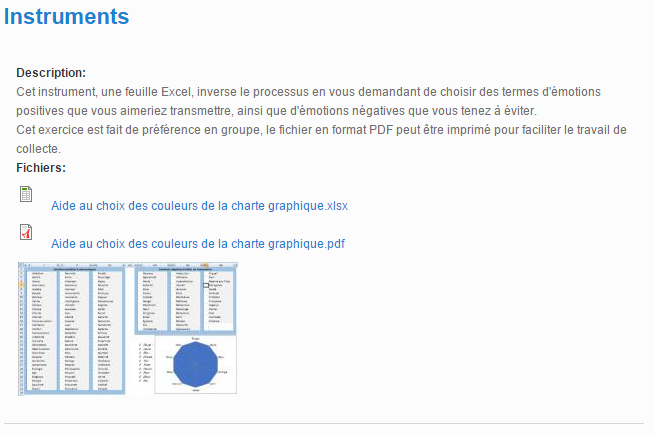 Liste des formulaires, affiches, canevas, etc… avec les liens de téléchargement
Liste des prestataires de l’annuaire, ayant sélectionné l’outil comme étant l’un de ceux qu’ils maitrisent
Liens vers des outils complémentaires ou des articles de blog ou encore des vidéos
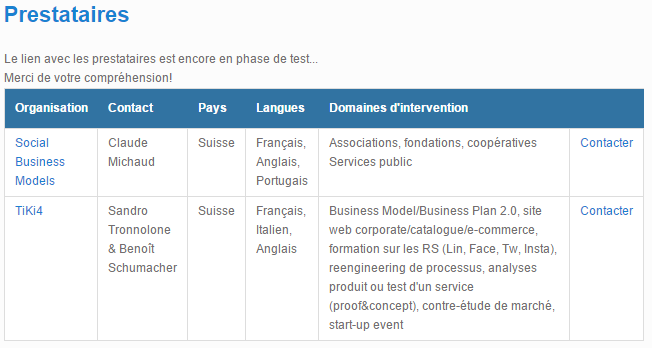 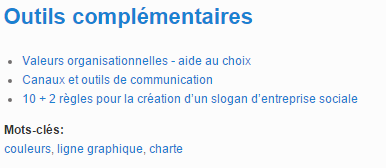 Les canevas ont aussi leur « fiche »…
Certains des canevas peuvent être utilisés comme outils de réflexion collective, par exemple le canevas de modèle d’affaires, alors que d’autres sont plus utilisés comme référence conceptuelle et de classification:

Canevas des valeurs
Canevas de modèle d'affaires social - 1er niveau 
Canevas de modèle d’affaires social - 2ème niveau 
Identification de la gouvernance 	(canevas)
Canevas de la stratégie 
Canevas de la RSE 
Canevas de création de projets 		(pratiquement identique au canevas de					 modèle d’affaires)
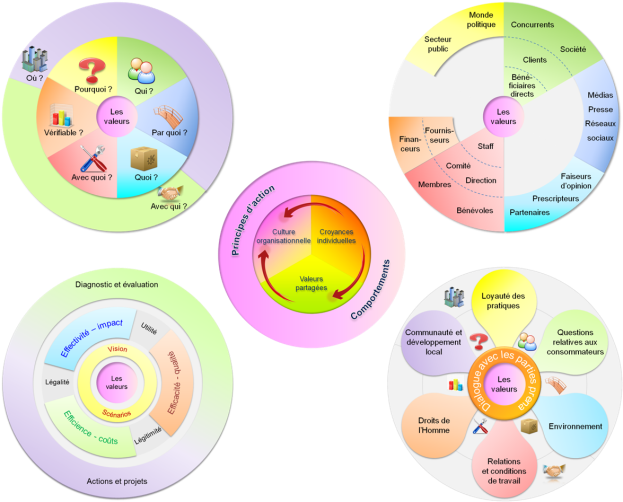 Quelques outils transversaux
Quelques outils ne sont pas liés directement aux canevas et à leurs blocs, mais plutôt aux porteurs de projets:

Référentiel de compétences entrepreneuriales et sociétales
Compétences et qualités entrepreneuriales 
Les métiers de l'entrepreneur-se social-e 
Quel est votre profil d’entrepreneur social ? 
Quel est votre équilibre de préférences au travail ?
Boussole d'innovation sociétale
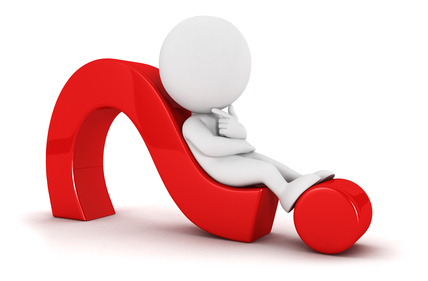 Outils liés aux valeurs de l’organisation
Peu nombreux pour l’instant, le premier d’entre eux est plus pratique alors que le deuxième est surtout descriptif:

Valeurs organisationnelles - aide au choix 
Valeurs et conscience organisationnelle
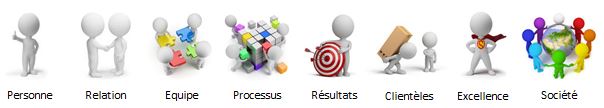 Outils liés modèle d’affaires
Ces outils sont orientés pour les trois premières questions du canevas de modèle d’affaires: « Où », « Pourquoi » et « Qui »

Analyse de contexte - image riche 
Analyse du contexte PESTEL 

Arbre de problèmes 
Arbre des objectifs 
Cadre logique 

Analyse détaillée de la clientèle 
Clientèles et besoins 
Clientèles, besoins et prestations 
Enoncé de la mission
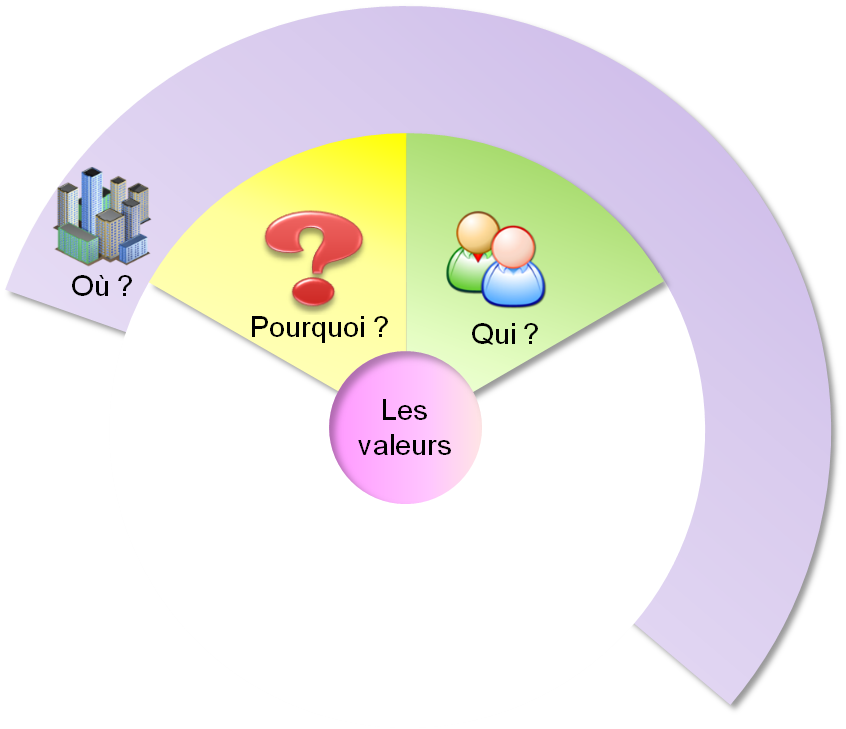 Outils liés modèle d’affaires
Ces outils sont orientés sur une analyse et validation des réflexions initiales, ainsi qu’une recherche plus poussée. Ils se rattachent aussi à d’autres questions du canevas.

Tableaux de gestion de l’information 
Validation des hypothèses du canevas – partie 1
Elaboration de sondages 
Pitch de sondage - quelques astuces 
Marché et niches 
Analyse de la concurrence 

Aide au choix des couleurs 
Canaux et outils de communication 

De l'organisation aux activités
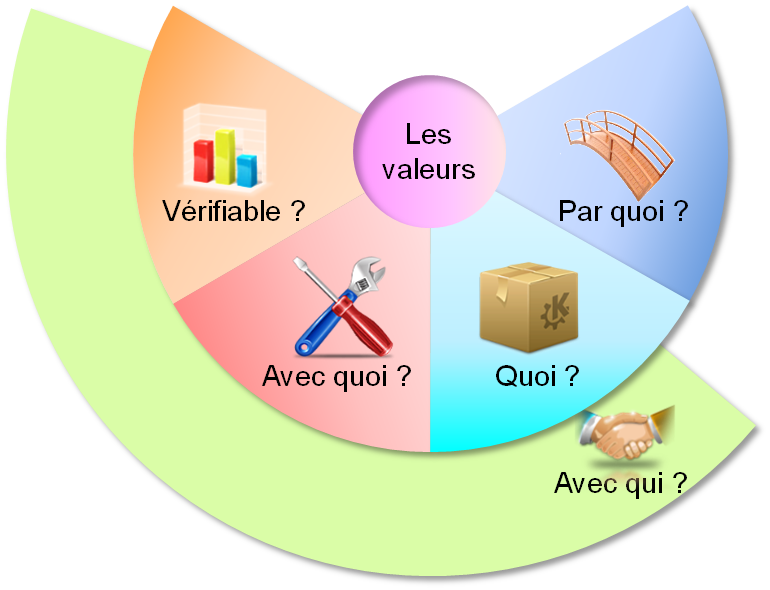 Outils liés au modèle économique
Indirectement liés au modèle d’affaires, ils sont néanmoins indispensables!:

Evaluation préliminaire de la viabilité financière 
Plan prévisionnel financier et trésorerie 
Plan d'affaires - Business plan
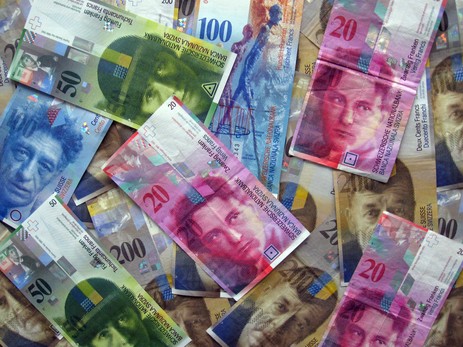 Outils liés au canevas de gouvernance
Indirectement liés au modèle d’affaires, ils sont néanmoins indispensables!:

Choix de la forme juridique 
Matrice de délégation de responsabilités
Elevator pitch
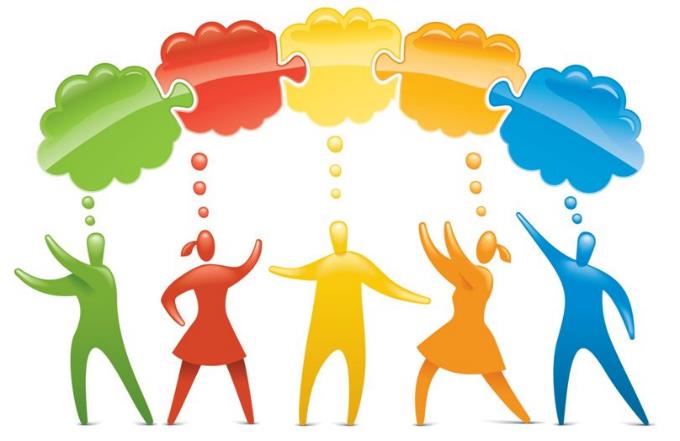 Outils de stratégie
Les premiers outils du canevas de stratégie sont spécifiquement dédiés au diagnostic.

Repositionnement stratégique 01: pré-diagnostic organisationnel 
Repositionnement stratégique 02: pré-diagnostic des valeurs 
Repositionnement stratégique 03: pré-diagnostic du modèle d'affaires 
Repositionnement stratégique 04: pré-diagnostic de la gouvernance 

Strategy Short Track 01 - Vision du succès 
Facteurs clés de succès
Analyse des risques 
Opportunités et menaces - évaluation 
SWOT: Forces et faiblesses, opportunités et menaces 
SEPO: Succès, Echecs, Potentialités, Obstacles 
Urgent versus important
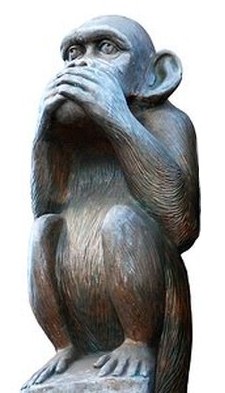 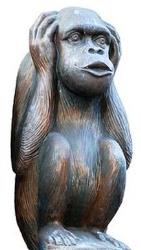 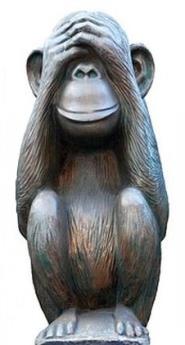 Exécution
Planification
Contrôle
Initialisation
Pré-projet
Finalisation
Pos-projet
Outils de projets
Ce sont les premiers d’une longue série!

Canevas de création de projets 		(pratiquement identique au canevas de					 modèle d’affaires)
Planification et cycle de vie 
Comment sélectionner les projets 
Recherche d'information